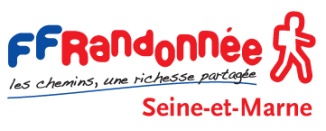 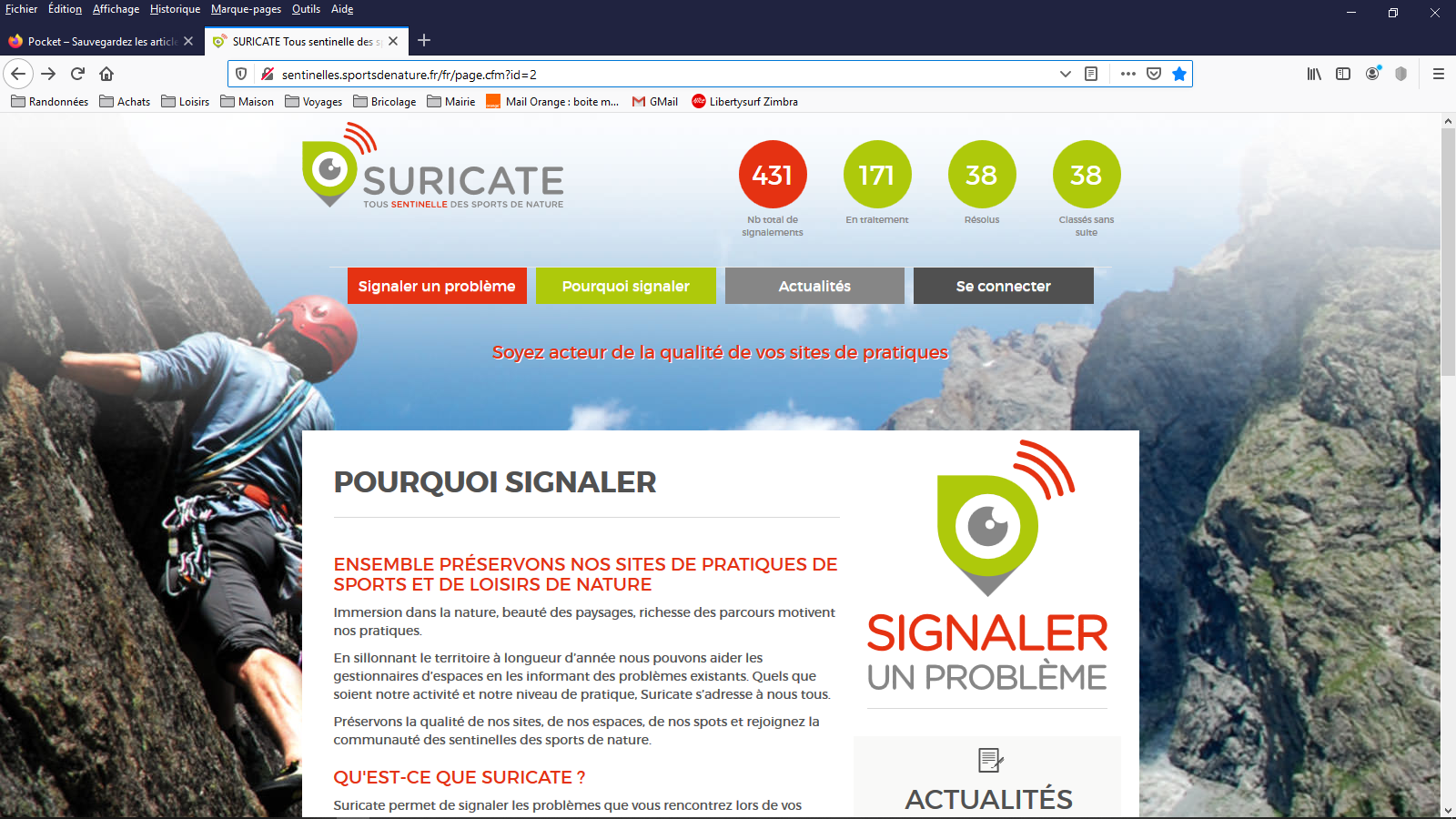 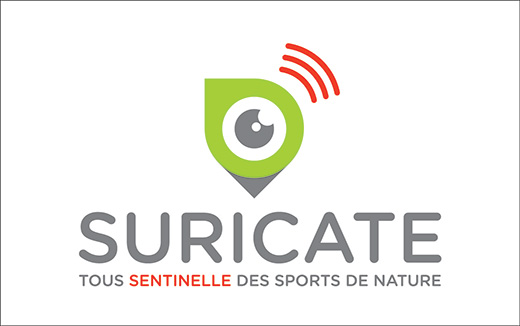 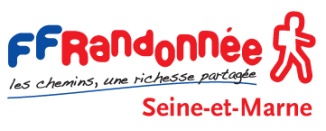 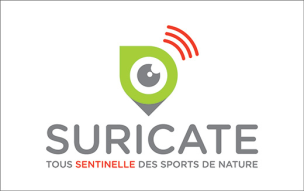 Qu'est-ce que Suricate ?
Outil, mis en place en 2014 en collaboration avec le Ministère de la Jeunesse, des Sports et de la Vie Associative.
Pourquoi et pour qui ?
Pour signaler des anomalies constatées sur le terrain et mettre en relation les gestionnaires et propriétaires des lieux de pratiques en facilitant ainsi le suivi du traitement de ces anomalies, et ce dans toutes les activités de sports de nature.
Quelles anomalies ?
erreur de balisage, 
panneau défectueux,
problème de pollution,
atteinte à l’environnement
besoin de sécurisation, 
conflit d’usage, …
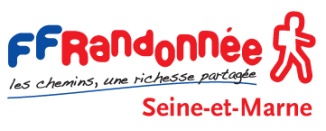 Que dois-je faire ?
Remplir un formulaire et le transmettre.
Depuis un ordinateur
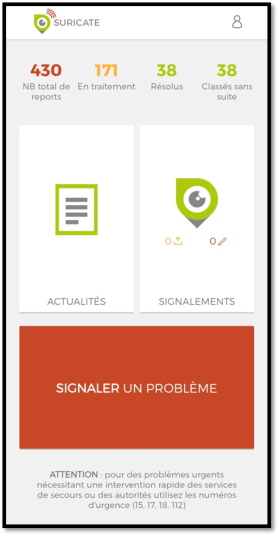 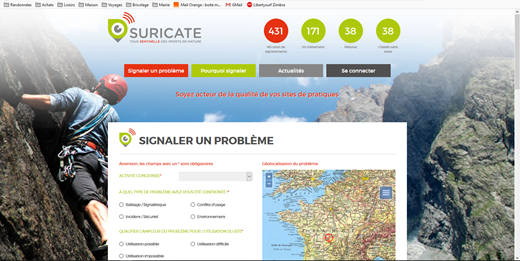 Sur un téléphone 
via l’application
http://sentinelles.sportsdenature.fr/
Mon signalement sera traité par des fédérations sportives de nature, des Départements et des services de l'État en lien avec le Pôle ressources national sports de nature du ministère chargé des sports.
Je serai tenu informé des suites données à mon signalement.
Devenons des randonneurs écoresponsables !
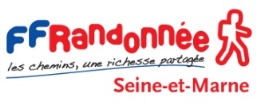 Je signale depuis mon ordinateur
http://sentinelles.sportsdenature.fr/
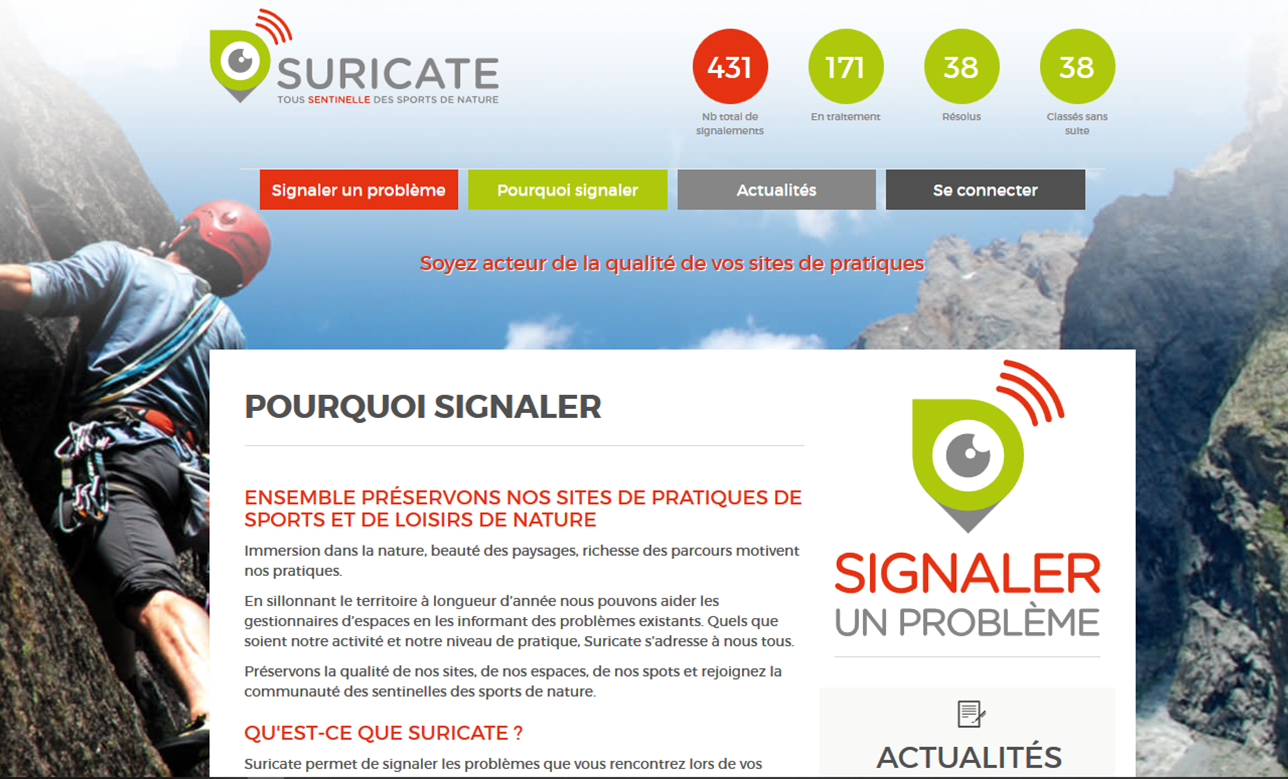 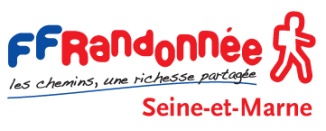 Exemple: problème de balisage/Signalétique
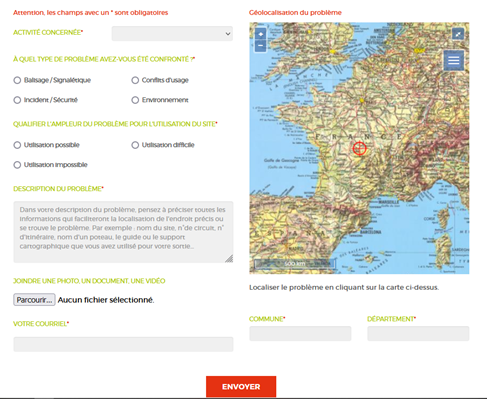 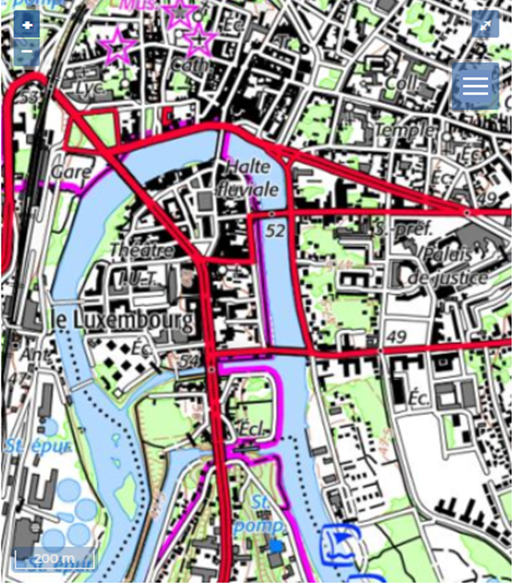 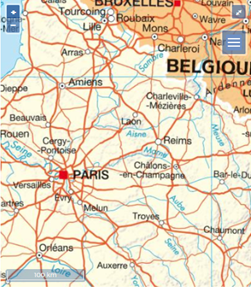 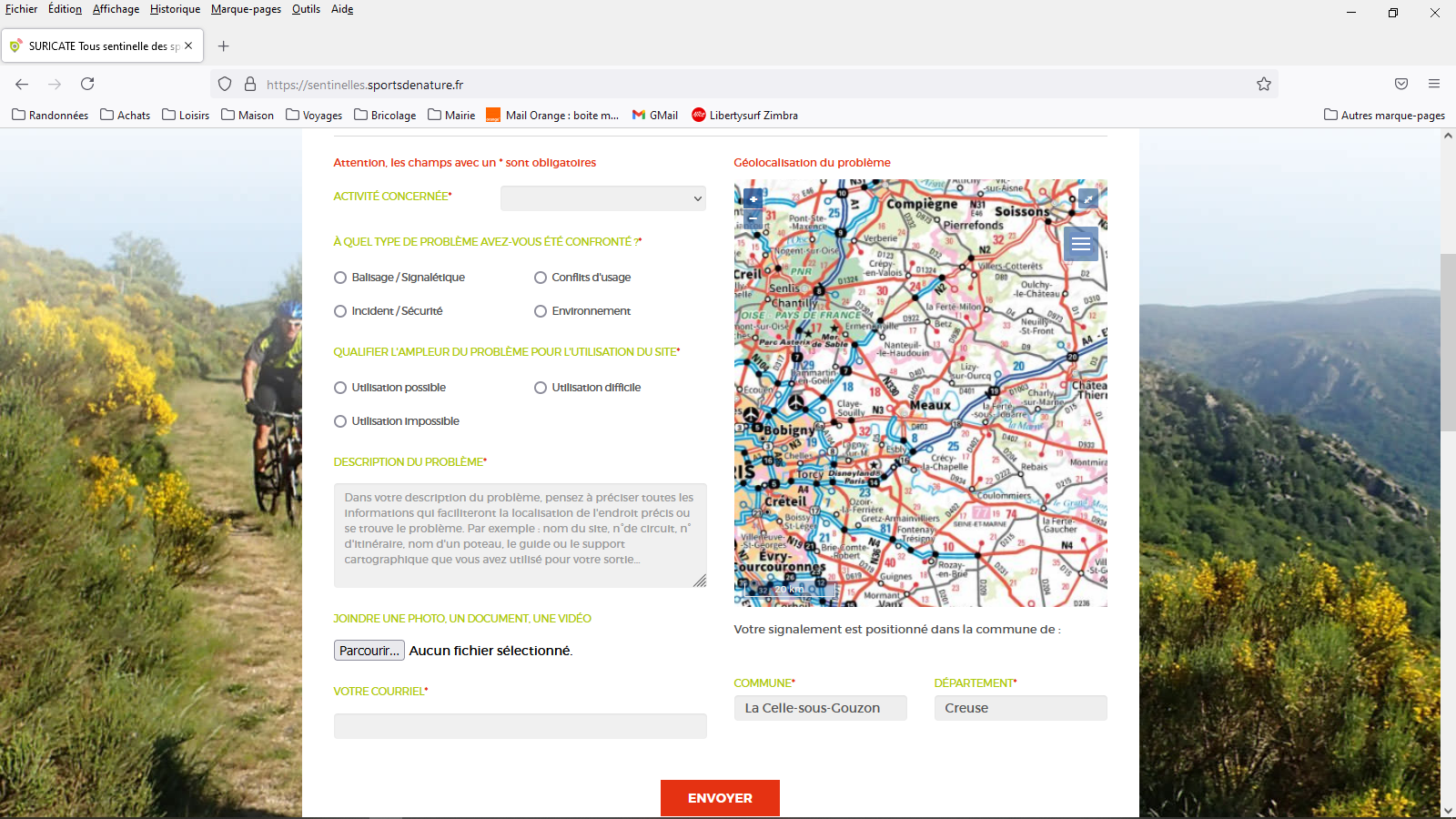 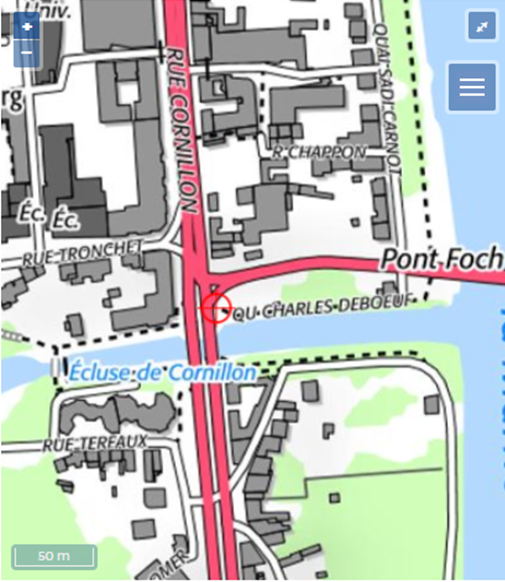 Activité concernée
Menu déroulant
Randonnée pédestre
Quel est le type de problème rencontré?
Conflit d’usage
Balisage/Signalétique
Environnement
Incident sécurité
Ampleur du problème pour utilisation du site
Utilisation difficile
Utilisation possible
Utilisation impossible
Description du problème
Le balisage a disparu à l’intersection du GR1 et du GR14 au niveau du canal de Meaux à Chalifert.
Il y a risque d’erreur  pour les randonneurs,
Joindre une photo ou vidéo
Zoomer et localiser le problème sur la carte
Département
Commune
Votre courriel
Meaux
Seine et Marne
michel.martin@gmail.fr
Au CLIC, la géolocalisation est automatique
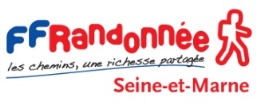 Je signale depuis mon tel. portable
J’ai téléchargé l’application SURICATE
Affichage de la page d’accueil et statistiques
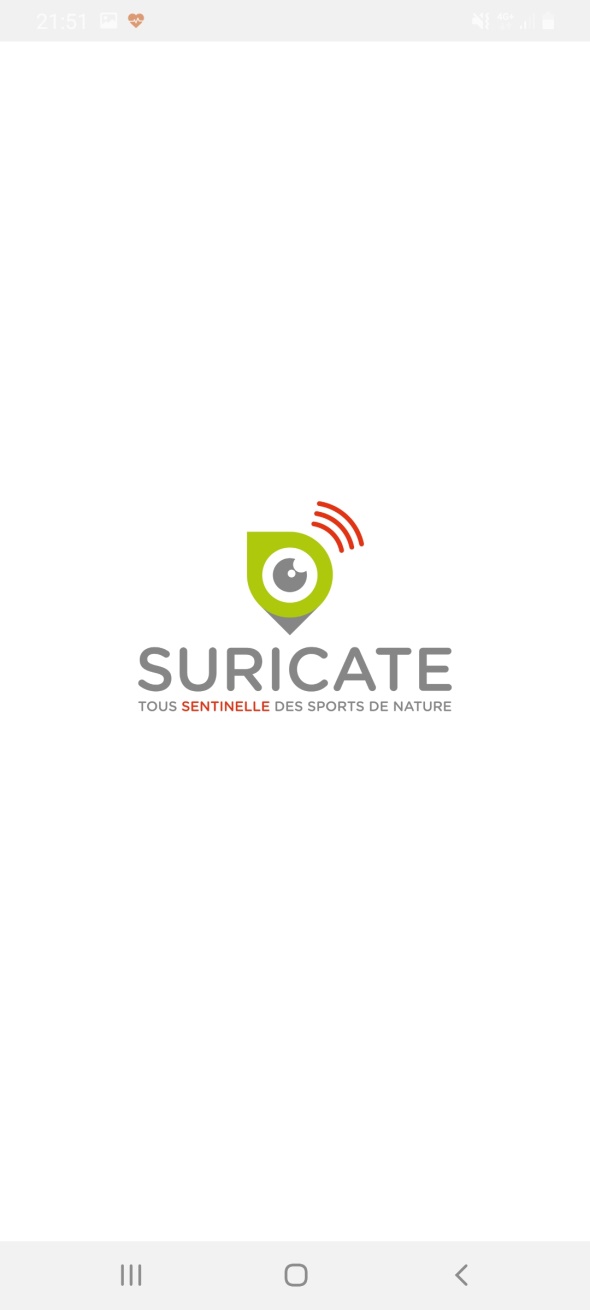 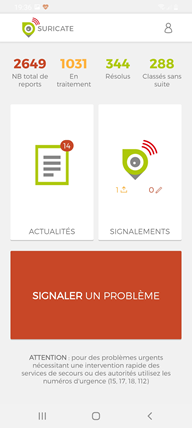 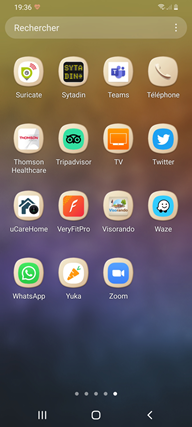 Lancer Suricate


Commencer le signalement
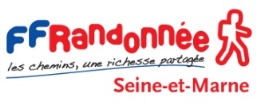 Je signale depuis mon tel. Portable (suite)
Ecran Localisation photos
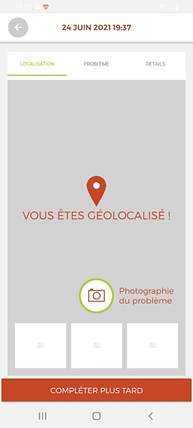 Si vous signalez le problème sur le lieu où il se trouve, la géolocalisation est automatique (si le GPS fonctionne sur votre téléphone portable)
localisation
Prendre au moins une photo du problème à signaler

La photo est chargée et s’affiche sur l’écran
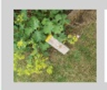 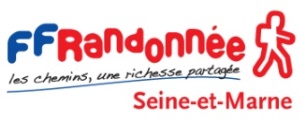 Je signale depuis mon tel. Portable (suite)
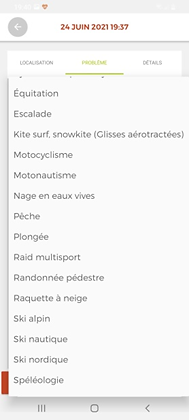 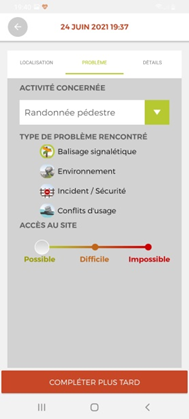 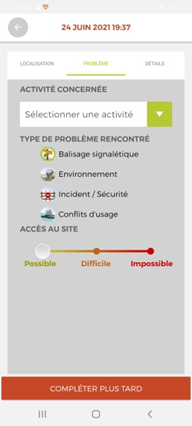 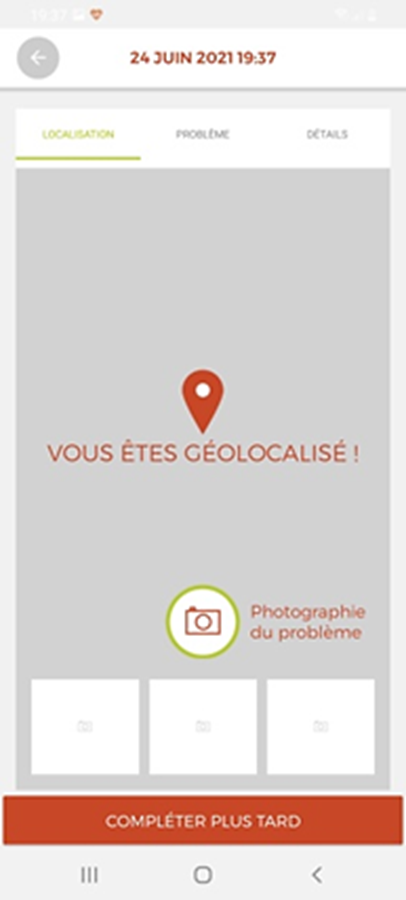 Le problème rencontré
PROBLEME
Quelle activité ?
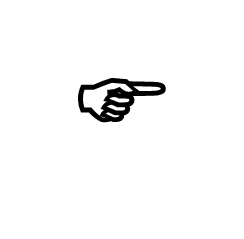 Sélectionner l’activité dans le menu déroulant.
Randonnée pédestre
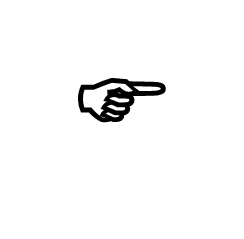 Quel type ?
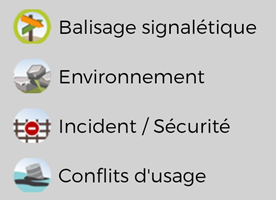 Sélectionner un type de problème.
Quel accès au site ?
Positionner le curseur pour en fonction de praticabilité de l’itinéraire

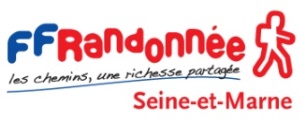 Je signale depuis mon tel. Portable (suite)
2 - Le problème résumé
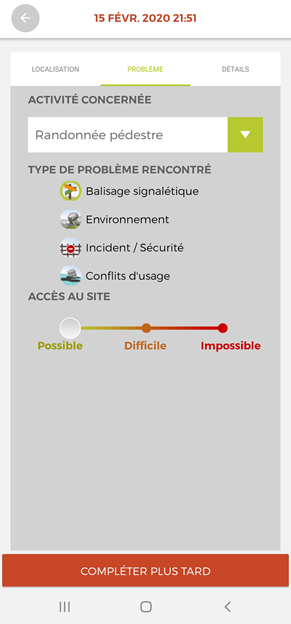 Activité: Randonnée pédestre
Type: Balisage signalétique
La randonnée est toujours praticable
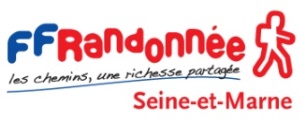 Je signale depuis mon tel. Portable (suite)
Les détails du problème
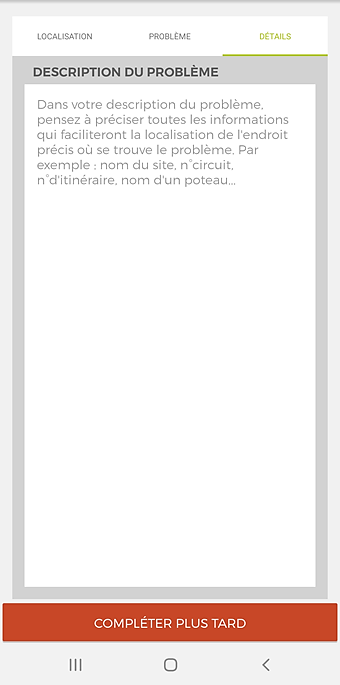 Sélectionner l’onglet Détails
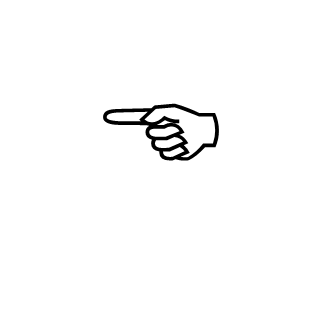 Le potelet supportant la balise de continuité du PR « le circuit des 5 lavoirs » a été arraché et jeté sur le côté du chemin.
Toucher la zone de texte
Décrire le problème
Envoyer

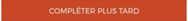 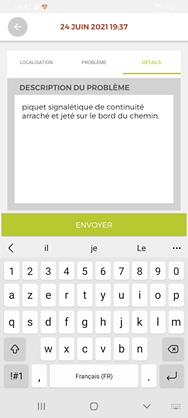 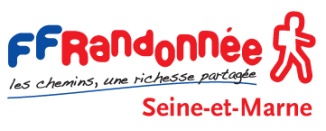